Popis vztahu dvou proměnných: pokračování
Regrese
Regrese
Regrese
Zkoumáme závislost jedné proměnné (vysvětlované, závislé) na další jedné nebo více (vysvětlující, nezávislé) proměnných
Vhodný model (imituje realitu na základě statistických postupů) pro popis zkoumaného vztahu
Jednoduchá lineární regrese
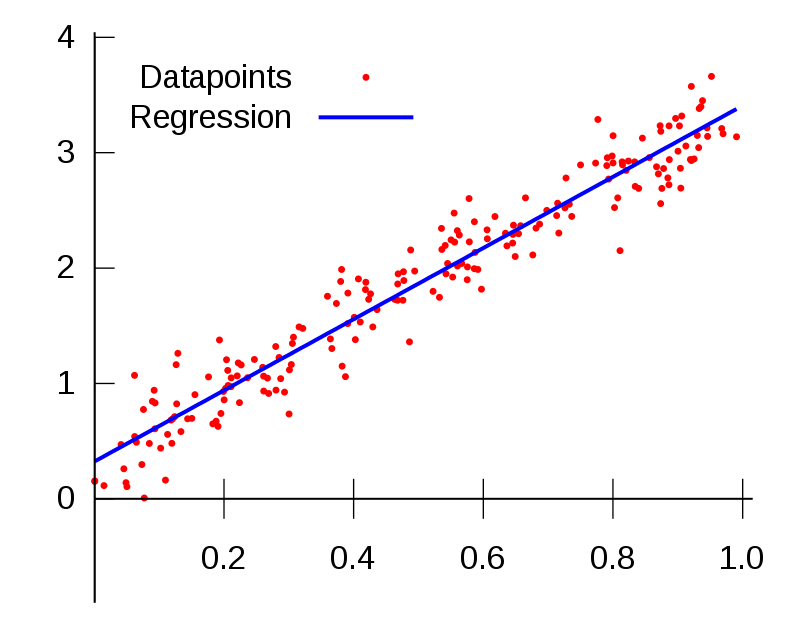 Předpokládá se lineární vztah a využití kardinálních dat
Stanovení závislé a nezávislé proměnné (na základě teorie) – jaké příklady vás napadnou?
Lineární vztah je definován pomocí přímky – ta ukazuje jakým způsobem nejlépe předpovědět vysvětlovanou proměnnou
Jednoduchá lineární regrese
y = a + bx
y = hodnota závislé proměnné
a = konstanta, průsečík s osou
b = regresní koeficient (směrnice, sklon regresní přímky), o kolik vzroste y, když se x změní o jednotku
Jak odhadnout příjem, když známe vzdělání?
Každému v našem vzorku dáme stejnou konstantní sumu (konstantu, „intercept“)
Kromě toho dostane každý jednotlivec prémii, závisející na tom, kolik má let vzdělání (tato individuální prémie je částka, odpovídající počtu let vzdělání, který je vynásoben regresním koeficientu)
situace je složitější - máme pouze odhad
Odhad parametrů vztahu: jak proložit přímku?
Nejčastějším postupem – metoda nejmenších čtverců
Prokládáme data přímkou tak, aby součet druhých odmocnin (čtverců) odchylek skutečných od predikovaných byl co nejmenší (aby “rezidua“ byla co nejmenší)
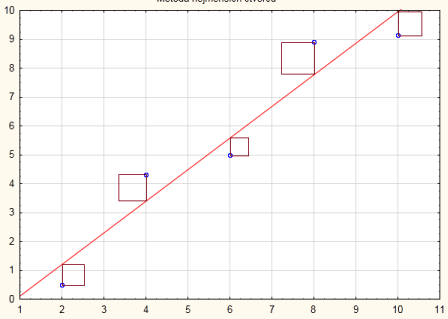 Která přímka nejlépe proloží data? Která má nejmenší součet reziudií (vzdálenosti  jednotlivých bodů od přímky)?
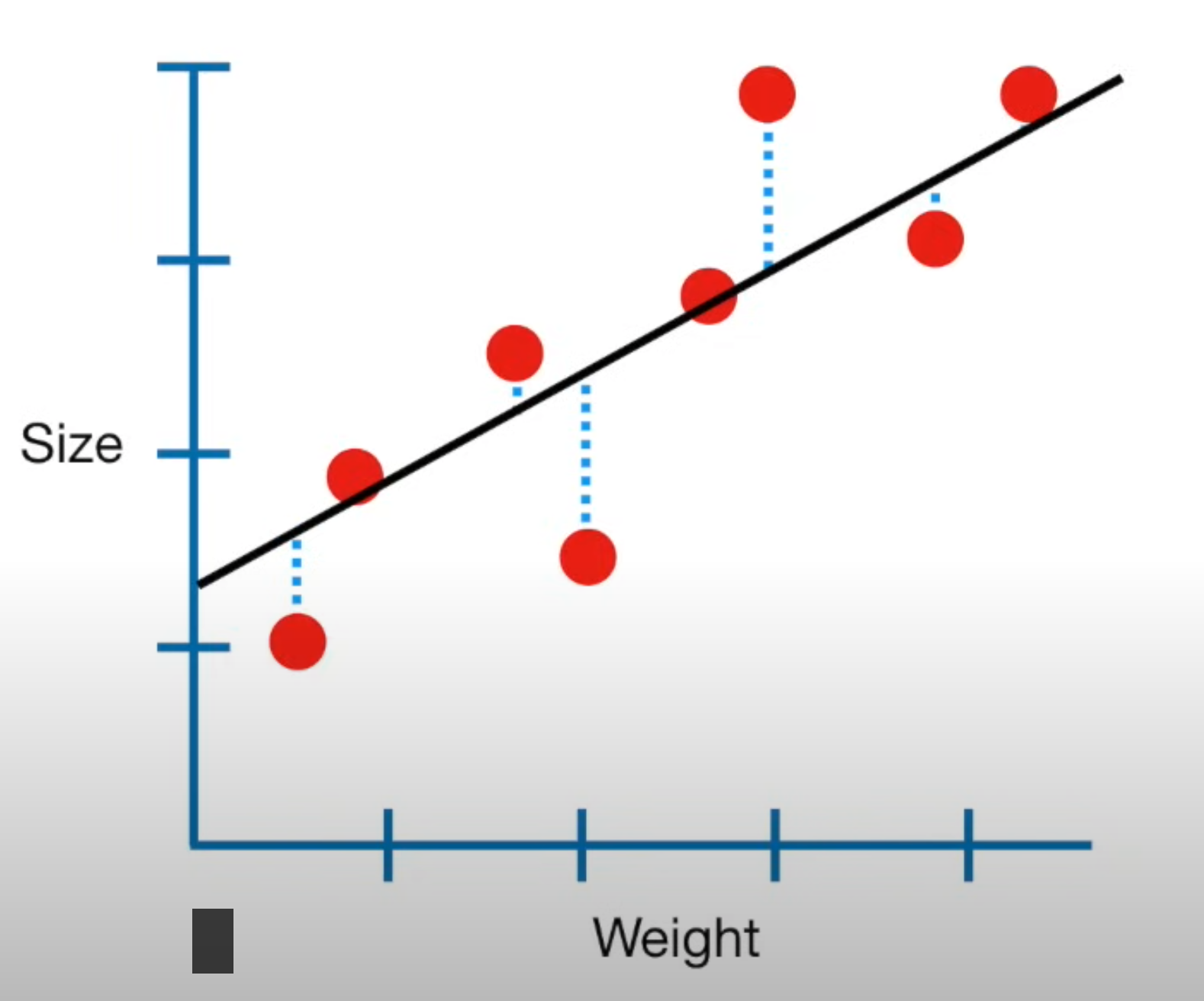 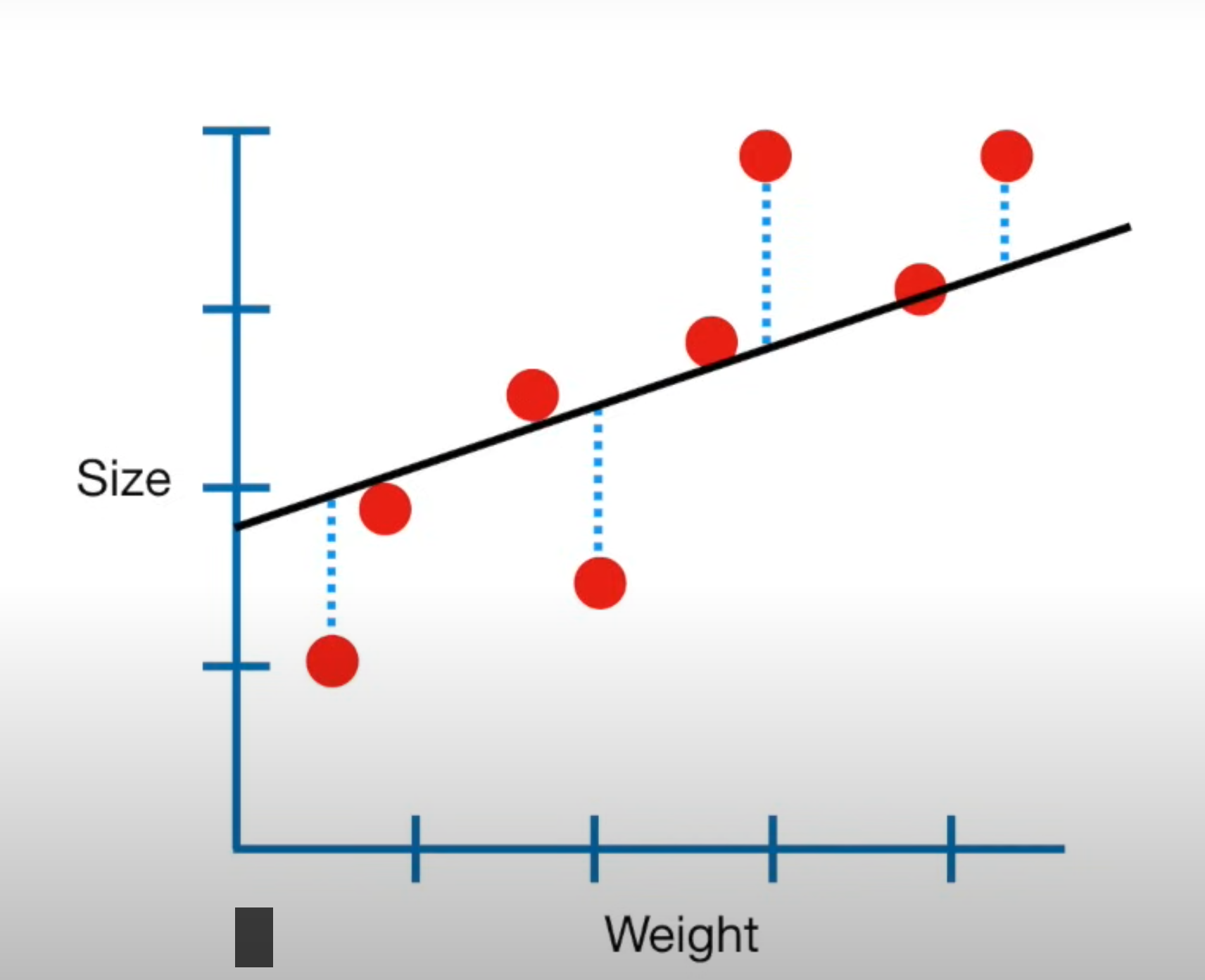 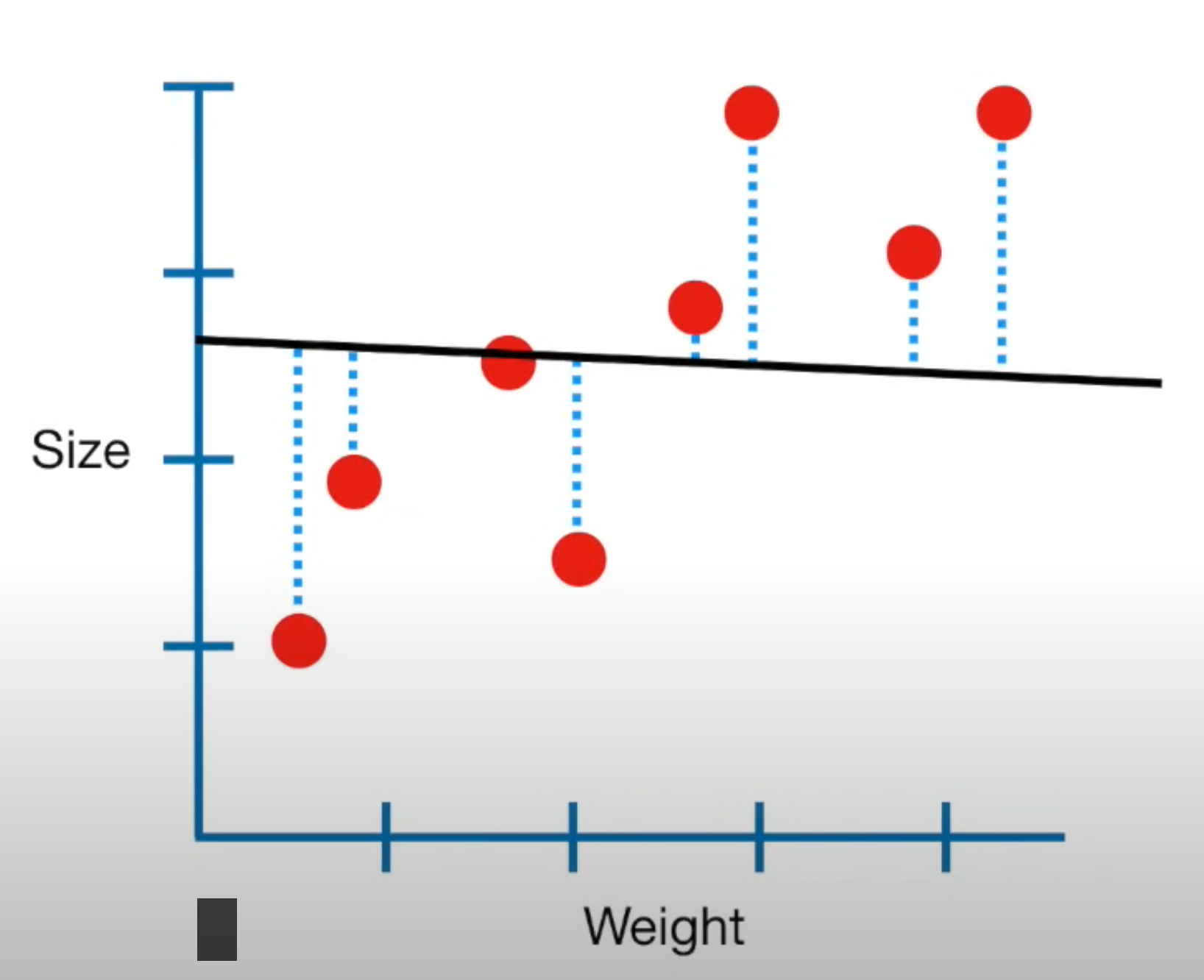 Závislost příjmu a vzdělání
y = 10 000 + 10 000x
Vzdělání = základní (0), střední (1), vysoké (2), nejvyšší (3)
Jaký mají příjem lidé se základním, středním a vysokým?
Závislost příjmu a vzdělání
y = 10 000 + 10 000x
Vzdělání = základní, střední, vysoké
Jaký mají příjem lidé se základním, středním a vysokým?
Základní (0): 10 000 (10 000 + 0 *10 000)
Střední (1): 20 000
Vysoké (2): 30 000
Nejvyšší (3): 40 000
Druhy lineární závislosti: proložení dat přímkou
Pozorujeme tendenci závislosti
Co můžeme říci o této souvislost?
[Speaker Notes: Dokáže předpovědět hodnoty veličiny na základě druhé]
4. tipy lineární závislosti: proložení dat přímkou
4. tipy lineární závislosti: proložení dat přímkou
[Speaker Notes: Body si zdánlivě dělají, co chtějí]
4. tipy lineární závislosti: proložení dat přímkou
Lineární regrese vs korelační analýza
Korelace 
identifikace (ne)přítomnosti vztahu mezi dvěma proměnnými
souvislost, stupeň těsnosti vztahu
Regrese
Odhad hodnoty závislé proměnné na základě nezávislé proměnné
Statistický model
Modely a věda
K čemu a proč používáme modely?
Co je model v adiktologii a k čemu ho používáme?
Adiktologie a modely
(Sociální) realita je složitá -> potřeba zjednodušit
Modely fungují ve vědě na více úrovních: teoretický model, statistický model
Model, pokus o definici: reprezentace určitého aspektu světa založená na zjednodušujících předpokladech.
Systém COM-B jako nástroj kontextové analýzy chování
(Zdroj: Michie et al., 2011a in West, 2016)
Figure 1. Path analysis showing that increases in psychological flexibility mediate relationship between acute effects of psychedelics and decreases in depression/anxiety (full sample, N=985). **p
Zdroj: Davis, A. K., Barrett, F. S., & Griffiths, R. R. (2020). Psychological flexibility mediates the relations between acute psychedelic effects and subjective decreases in depression and anxiety. Journal of contextual behavioral science, 15, 39-45.
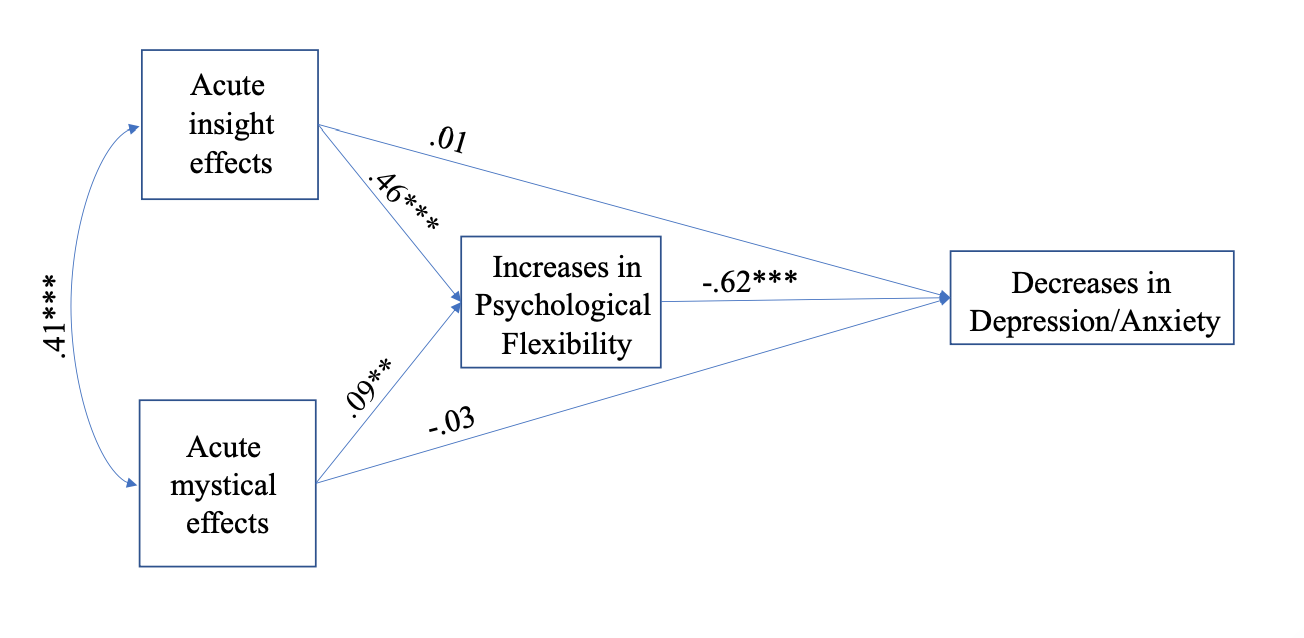 Jaký je smysl modelu?
užitečnost
“All models are wrong, but some are useful” je slavný citát, který je často připisován britskému statistikovi Georgovi E. P. Boxovi
Statistické modely
Průměr jako nulový model
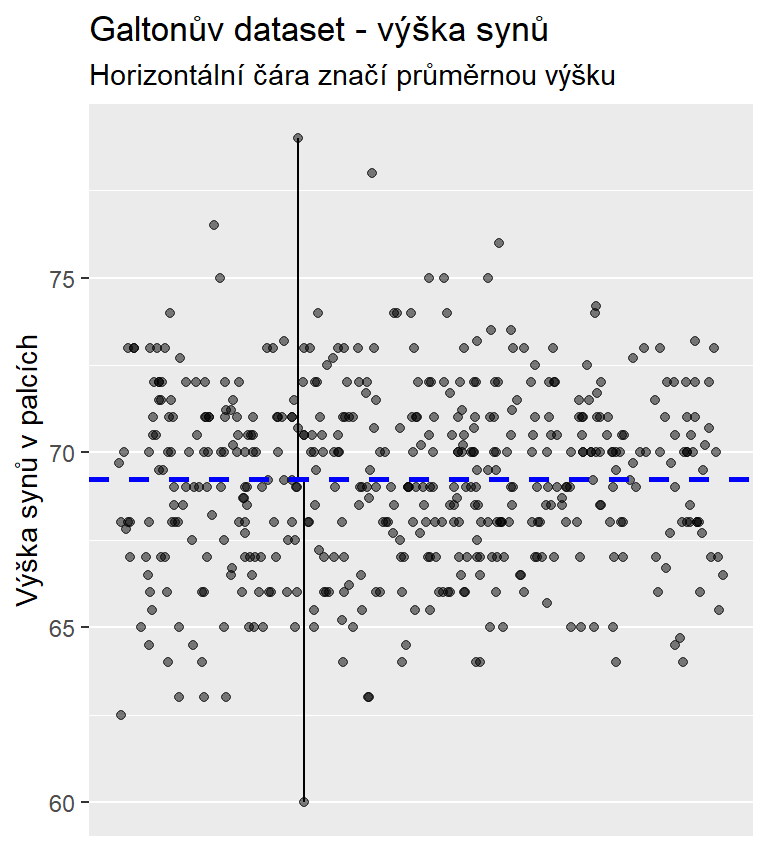 nulový model – bez dalších dodatečných informací
2 základní stavební kameny:
predikce modelu (aritmetický průměr v tomto případě a pro každou hodnotu)
odchylka od predikce (od modelu)
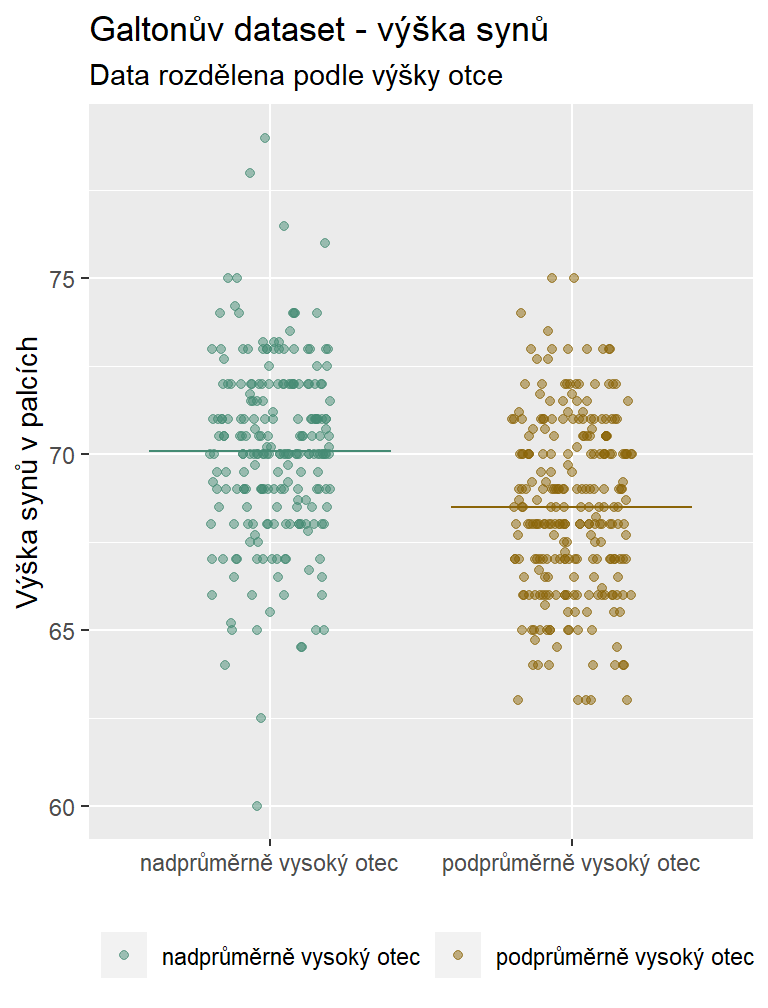 S jedním kategoriálním prediktoremem
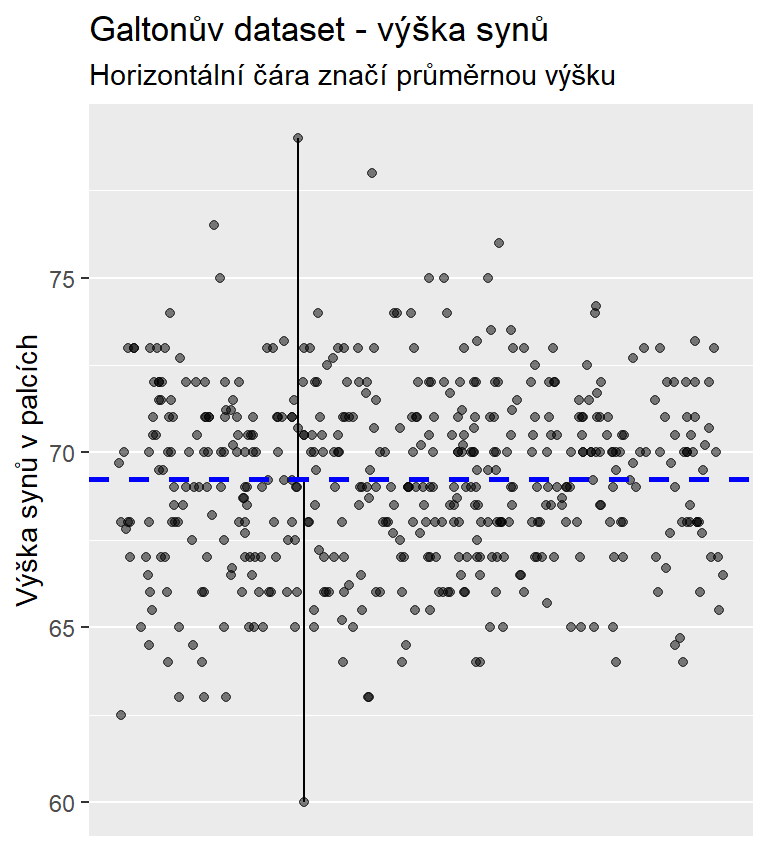 S jedním kardinálním prediktorem
Obecný popis statistického modelu
Statistický model má dva komponenty: deterministickou komponentu a náhodnou komponentu
observation = deterministic model + residual error
To můžeme vyjádřit takto:
Data = model + zbytek
Nebo alternativně takto:
Pozorování = predikovaná hodnota + chyba
Průměr a regrese jako statistické modely
normální zápis modelu s průměrem:
yi= y¯+ ei
Formální zápis jednoduché lineární regrese:
yi= β0 + β1 ∗ xi+ ei
β1 (regresní koeficient) vyjadřuje sklon přímky,
regresní koeficient v jednoduché lineární regresi: o kolik se podle našeho modelu zvedne podmíněná očekávaná hodnota závislé proměnné, když hodnota nezávislé proměnné vzroste o jednotku
Očekávaná hodnota a podmíněná očekávaná hodnota
Očekávaná hodnota (expectation) - průměr z velkého počtu nezávislých pozorování
Podmíněná očekávaná hodnota - očekávaná hodnota závislé proměnné za předpokladu naplnění určitých podmínek
Podmíněná očekávaná hodnota v případě jednoduché lineární regrese: Průměrná hodnota závislé proměnné pro danou hodnotu nezávislé proměnné za předpokladu, že mezi nimi existuje lineární vztah.
Deterministická část modelu udává podmíněnou očekávanou hodnotu.
Vícerozměrná analýza
Úvod
Vícerozměrná (multivariační/multivariate) statistika
místo dvojice proměnných statisticky zkoumáme vztahy více proměnných zároveň
většina výzkumných dat je vícerozměrných: chceme zjistit celou řadu vlastností
nestačí analyzovat každou proměnnou zvlášť – pro pochopení vztahů je třeba analyzovat proměnné současně
V případě jakých proměnných je bude vhodné zkoumat společně? Napadnou vás nějaké příklady?
Příklad: parciální korelace
Ve výzkumu jsme zjistili: „osoby, které rády jedí hamburgery, milují své rodiny, svoji práci a náboženství…“
Nepředpokládáme, že jídlo způsobuje religiozitu
 přijdeme na nějaký třetí faktor, který toto způsobil a dokážeme to zahrnout do analýzy?
Zdroj: Disman (2011)
Příklad: parciální korelace
Parcializace: identifikování vlivu třetí proměnné
Jak kontrolujeme pro další faktor?
Vzorek rozdělíme do tolika podsouborů, kolik kategorií má proměnná, jejíž vliv kontrolujeme.
V tomto případě několik podsouborů, kde budou mít všichni stejnou hodnotu ve vzdělání – dva podsoubory: nízké a vysoké vzdělání.
Pro každý podsoubor tabulku, která má stejnou formu jako původní tabulka popisující souvislost
Porovnáme intenzitu souvislosti v původní tabulce se souvislostí zjištěnou v nových tabulkách
Zdroj: Disman (2011)
Mezi osobami s nižším vzděláním je více preferovaný hamburger
Mezi osoba s vyšším vzděláním je více preferovaný kaviár
Vzdělání má vliv 
 společenské skupiny se odlišují svým vzděláním a je s tím spojen i určitý životní styl a strava
Zdroj: Disman (2011)
Parcializace
Nemusíme odhalit jen pravou souvislost ale i nepravou nezávislost
Souvislost existuje jen v určité části vzorku (například mezi pohlavím)
Problém pokud bychom chtěli tímto způsobem zohlednit v analýze více tabulek – měli bychom spousty tabulek
 statistici vymysleli vhodnější metody, ale využívající obdobné způsoby přemýšlení
Zdroj: Disman (2011)
Výprava do více rozměrného prostoru
(zdroj: Disman 2011)
Místo regresní přímky je plocha
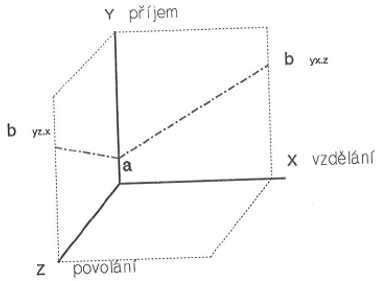 Regresní plocha je umístěna tak, aby průměrná vzdálenost všech pozorování od ní byla co nejmenší
Místo regresní přímky je plocha
A – kontanta (intercept)
Parciální regresní koeficienty – od prostého regresního koeficientu se liší tím, že byly očištěny od zkreslujícího vlivu dalších proměnných
Vysvětlení rovnice
Vysvětlení rovnice